EU jogrendszere
2018. Ősz
NKE-ÁKK
Szegedi László
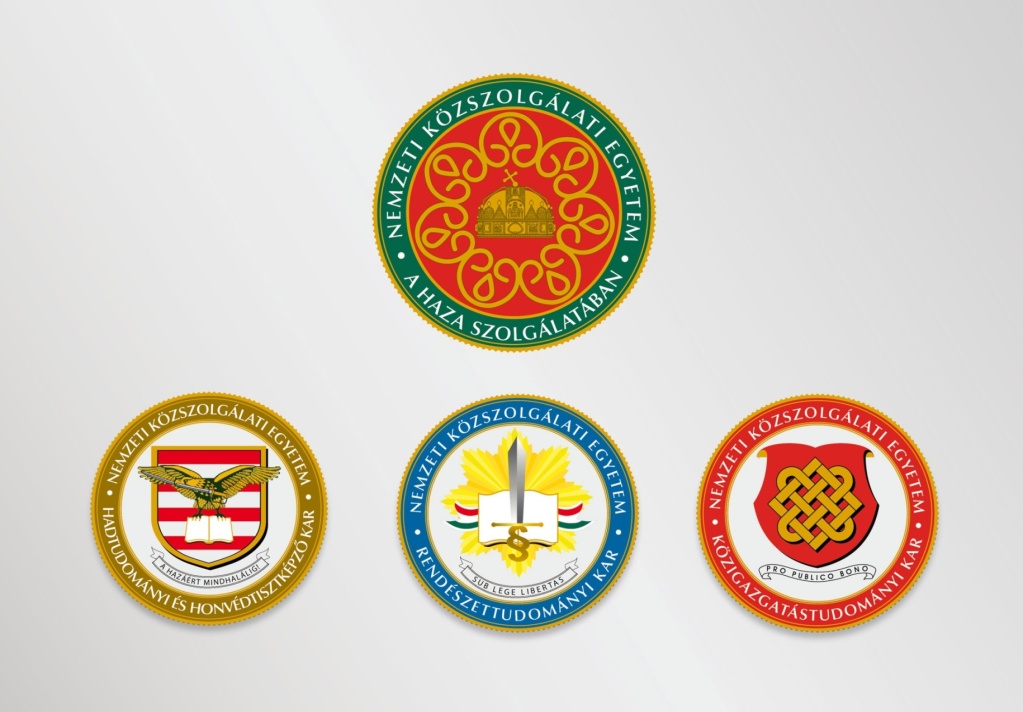 Letelepedés 
és szolgáltatásnyújtás szabadsága
[Speaker Notes: Vizsgatípus
Felkészítő tanfolyamon résztvevők száma
Felkészítő csoportok száma
Vizsgára jelentkezettek száma
Vizsgán megjelentek
Sikeres vizsgát tett tisztviselők száma
vizsgacsoportok száma
Titkos ügykezelői alapvizsga
152
8
159
159
136
8
Ügykezelői alapvizsga
0
0
0
0
0
0
Közigazgatási alapvizsga
531
 30
586
581
526
30
Közigazgatási szakvizsga
364 
 3
 405
387 
341 
21 
összesen
 1047
 41
 1150
 1127
1003 
59]
Letelepedés szabadsága
EUMSz. 49. cikk: tilos a valamely tagállam állampolgárainak egy másik tagállam területén történő szabad letelepedésére vonatkozó minden korlátozás (+ képviseletnek, fióktelepnek vagy leányvállalatnak alapítása)
+ önálló vállalkozóként történő megkezdésére és folytatására, vállalkozások (társaságok alapítására és irányítására)
Szolgáltatásnyújtás szabadsága
EUMSz. 56. cikk: tilos az Unión belüli szolgáltatásnyújtás szabadságára vonatkozó minden korlátozás a tagállamok olyan állampolgárai tekintetében, akik nem abban a tagállamban letelepedettek, mint a szolgáltatást igénybe vevő személy
Szolgáltatás és letelepedés szabadsága
Mire terjed ki? Gazdasági tevékenység
Határon átnyúló elem? Igen szükséges
Közhatalom gyakorlása? Kivétel lehet, de ismét konkrét tevékenységet figyelembe véve

+ jogok közvetlen hatályát is elismerték joggyakorlatban
Szolgáltatásnyújtás vs. letelepedés
SZUBSZIDIÁRIUS:
ha nem alkalmazhatóak más szabadságra vonatkozó szabályok (ld. 58. cikk közlekedési szolgáltatások)
Gebhard-ügy (C-55/94): ha az infrastruktúra megteremtésének potenciális lehetősége (dolgozószoba bérlése) megvan az is elegendő letelepedés jogának alkalmazása
Szolgáltatási irányelv
2006/123/EK irányelv: 
szolgálja a letelepedés gyakorlása mellett a szolgáltatás gyakorlásának lehetőségét
itt is szubszidiárius szabályozás, ha van egyéb uniós jogharmonizációs lépés
további harmonizáció + ügyintézési követelmények (egyablakos ügyintézés)

Piacra lépés szolgáltatóként
nem engedélyeztetés, de előzetes nyilvántartásba vétel lehetséges 
szakmai szervezet kötelező tagsága sem lehetséges, de kapcsolódó nyilvántartásba vételi papírokat megküldik
Letelepedés szabadsága
Erős bírósági esetjog
Állampolgárságon alapuló megkülönböztetés tilalma:
FactortameII-ügy (C-221/98):
brit szabály szerint egy halászhajó csak akkor vehető fel a kereskedelmi regiszterbe, ha a tulajdonos kereskedelmi társaság részvényeseinek vagy igazgatóinak 75%-a brit állampolgár (spanyol halászhajók a brit halászati kvóta terhére halásztak) 
EuB: állampolgárságon alapuló diszkrimináció
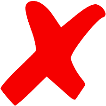 Gebhard-teszt	(C-55/94)
Egyenlően alkalmazandó intézkedések jogszerűsége: 
tulajdonképpen kényszerítő érdekek Cassis-ügyben alkalmazott logikájának analóg alkalmazása, amelyet szolgáltatási irányelv (engedélyezésnél) is követ: (1) nem jelent hátrányos megkülönböztetést (2) közérdekű kényszerítő indok az oka (3) világos egyértelmű-hozzáférhető-előzetesen nyilvánosságra hozott az engedélyezés feltétele
+ járulékos jelleg (letelepedés előírása azzal összefüggésben kell vizsgálni, hogy mennyiben határozza meg letelepedés gyakorlását)
+ volt harmonizációs kényszer megjelent (képesítések kölcsönös elismerése)
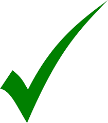 Szolgáltatásnyújtás szabadsága
Erős bírósági esetjog
Állampolgárságon alapuló megkülönböztetés tilalma + egyenlően alkalmazandó intézkedések:
Van Binsbergen-ügy (C-221/98):
holland bíróság előtt nem képviselhette tovább ügyfelét, mert elköltözött Hollandiából, így a Hollandiában lakást meg lehetett-e követelni?
EuB: megkülönböztetés nélküli sérelem is tilalmas, de csak évtizedekkel később történt meg a Gebhard-teszt kiterjesztése szolgáltatásnyújtásra (Sandker-döntés)
+ szolgálatatási ielv: általános határ. mk. tilalma + szükségesség + arányosság + külön engedélyeztetés tilalma
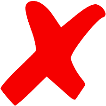 Példajogeset
Finn monopólium a pénznyerő automaták működtetésére (C-124/97)? 
közrend védelme szükséges cél (kényszerítő?) lehet
arányos, hogy ezt közjogi szervezetre bízták 

Állami lottójáték számítógépesítésére kiírt pályázat által átfogott tevékenység közrendi klauzula/közlekedési szakértő tevékenysége/igazságügyi szakfordítók tevékenysége?
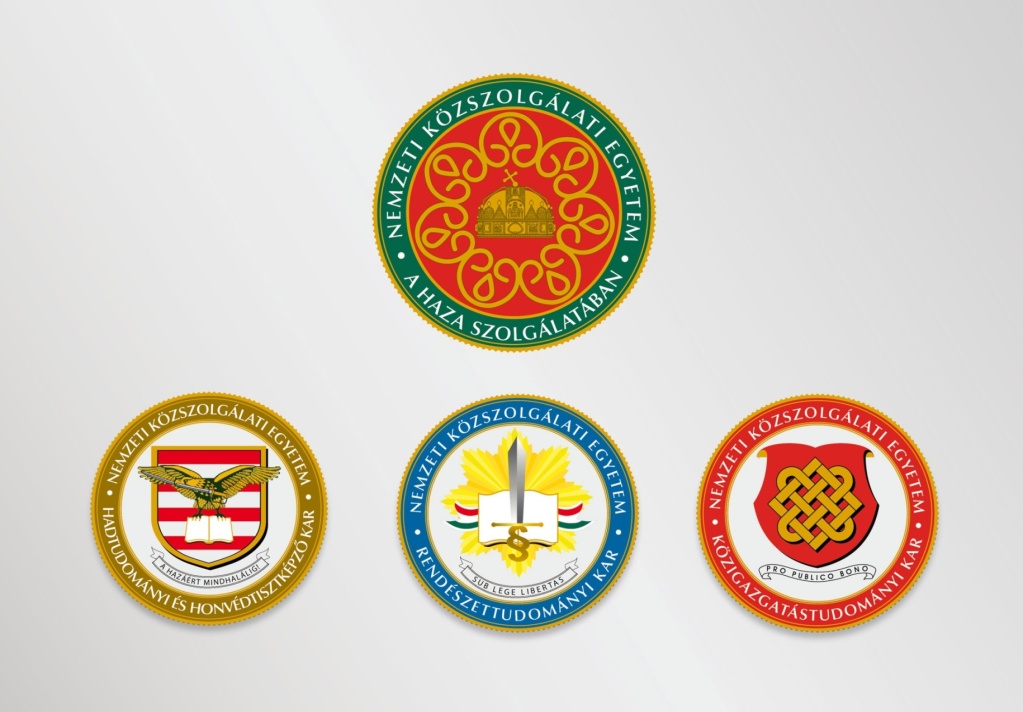 Tőke szabad mozgása
[Speaker Notes: Vizsgatípus
Felkészítő tanfolyamon résztvevők száma
Felkészítő csoportok száma
Vizsgára jelentkezettek száma
Vizsgán megjelentek
Sikeres vizsgát tett tisztviselők száma
vizsgacsoportok száma
Titkos ügykezelői alapvizsga
152
8
159
159
136
8
Ügykezelői alapvizsga
0
0
0
0
0
0
Közigazgatási alapvizsga
531
 30
586
581
526
30
Közigazgatási szakvizsga
364 
 3
 405
387 
341 
21 
összesen
 1047
 41
 1150
 1127
1003 
59]
Tőke szabad mozgása
EUMSz. 63. cikk (tilos a tagállamok, valamint a tagállamok és harmadik országok közötti tőkemozgásra + fizetési műveletekre vonatkozó minden korlátozás) – 88/361/EGK irányelvből származik + utóbb közvetlen hatályát is elismerték
FOGALOM: TŐKEMOZGÁS
88/361/EGK irányelv nem zárt felsorolása: tőkepiaci művelet, ingatlanszerzés, pénzügyi kölcsön és hitel, pénzpiaci műveletek, kezesség, jelzálogjog, értékpapírok, személyes tőkemozgások, tőkepiaci műveletek
Tőke szabad mozgása
TAGÁLLAMI KORLÁTOZÁS:
Sanz de Lera-ügy (C-163/94); Bordessa-ügy (C-358/93) 
Devizakivitel vagy behozatal korlátozása, ennek tilalma
British Airways (C-98/01)
Aranyrészvény tilalma (többletjogok államnak nem tulajdoni hányaddal arányosan)
Lenz-ügy (C-315/02)
Speciális adójogszabályok külföldi tőkejövedelmekre
Trummer-ügy (C-222/97)
- Ingatlanbefektetések korlátozása (derogáció mezőgazdasági területeknél)
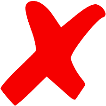 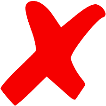 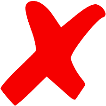 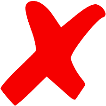 Tőke szabad mozgása
TAGÁLLAMI KORLÁTOZÁS LEHETŐSÉGE (EUMSz. 65. cikk 1. bek):
a) alkalmazzák adójoguk azon vonatkozó rendelkezéseit, amelyek a lakóhely vagy a tőkebefektetés helye alapján az adózók között különbséget tesznek;
b) meghozzák a szükséges intézkedéseket a nemzeti törvények és rendeletek megsértésének megakadályozására, különösen az adózás és a pénzügyi szervezetek prudenciális felügyelete terén, vagy hogy eljárásokat alakítsanak ki a tőkemozgások igazgatási vagy statisztikai célú bejelentésére, illetve hogy a közrend vagy a közbiztonság által indokolt intézkedéseket hozzanak.
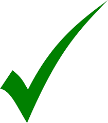 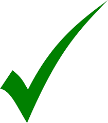 Tőke szabad mozgása
TAGÁLLAMI KORLÁTOZÁS LEHETŐSÉGE (EUMSz. 65. cikk 1. bek):
szűken értelmezhető ismét + szükségesség/arányosság 

nem volt az: jövedelemadó-kedvezmény csak tagállami vállalattól származó osztalék után (Lenz-ügy, C-315/02)
önkényes megkülönböztetés: építési telek megszerzése előtti előzetes bejelentés osztrák jogban (Reisch-ügy, C-526-540/99)
külföldi tőkebefektetés előzetes engedélyeztetése közrendi okokból mint túl általános indok (Eglise de scientology-ügy, C-54/99)
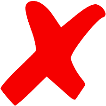 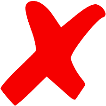 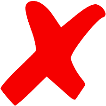 Példajogeset
A német autógyártó működését szabályozó tartományi jog többségi döntési jogokat biztosít a munkavállalói résztulajdonosi program  keretében a gyártót érintően. 

A spanyol befektető jogait korlátozza-e ez a szabályozás?